Ingredients for successful corequisite mathematics
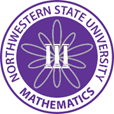 Northwestern state University: zeb marcotte, melissa Kelly, Debbie porter, & carrie maggio
Old strategies:
Co Reqs enrolled in Math 1020 & in person Math 1020 (different instructors)
Co Reqs enrolled in Math 1020 & Math 1021 online (different instructors)
Same scenario but courses mapped to the same schedule.
Proof it works
Proof it works
How it works
Why it works
QUESTIONS?